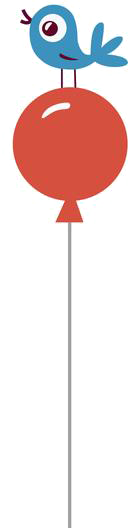 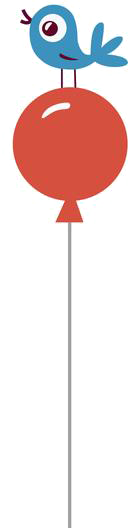 可爱卡通插画
PPT模板
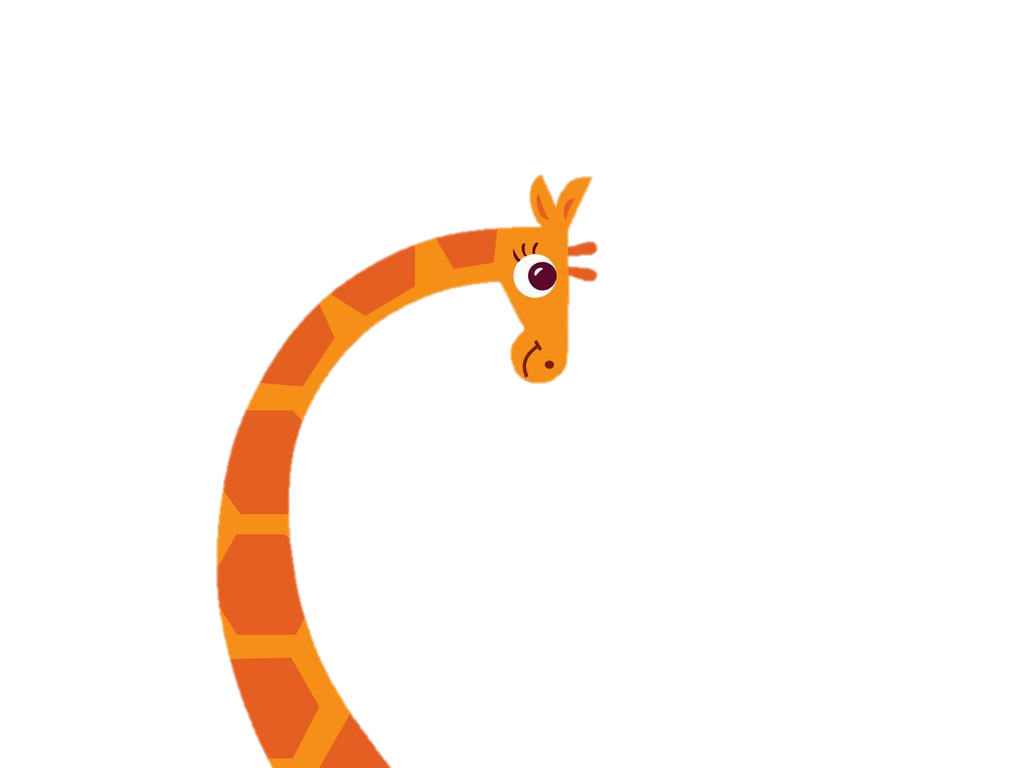 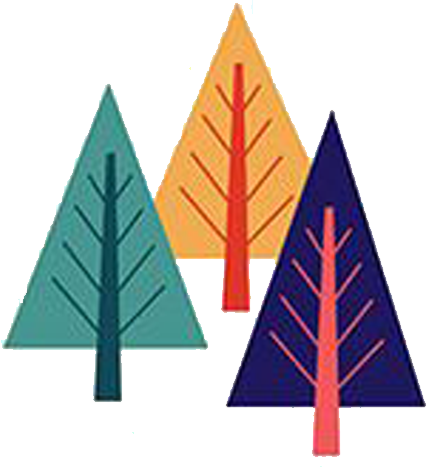 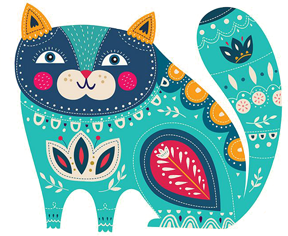 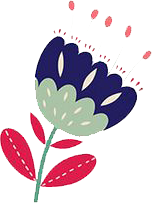 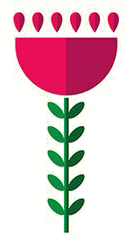 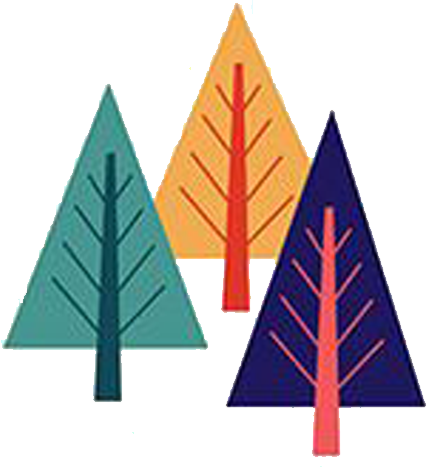 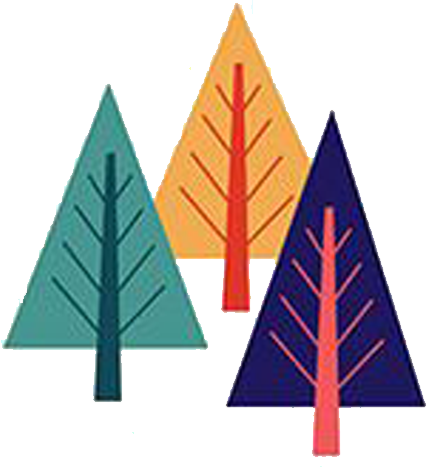 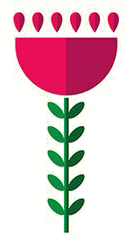 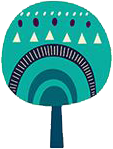 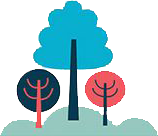 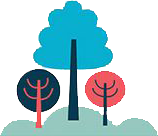 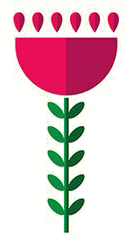 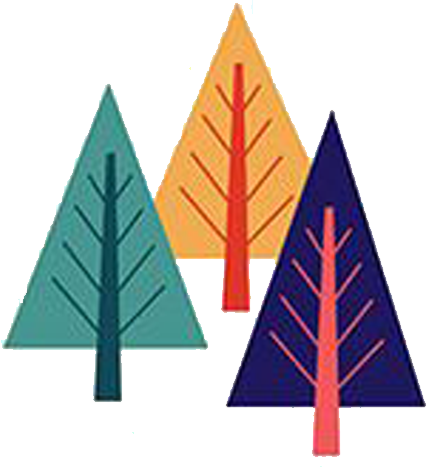 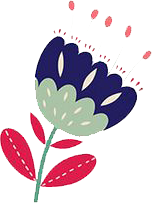 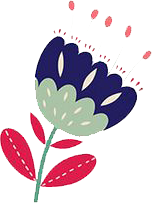 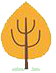 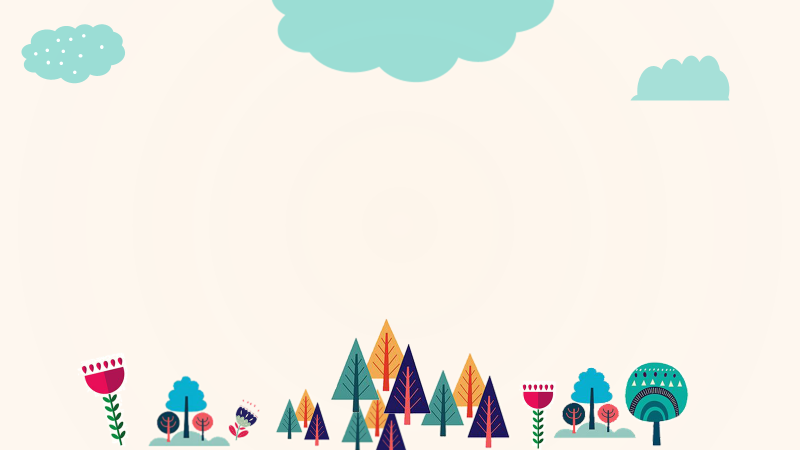 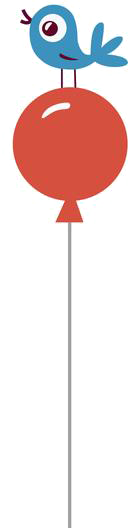 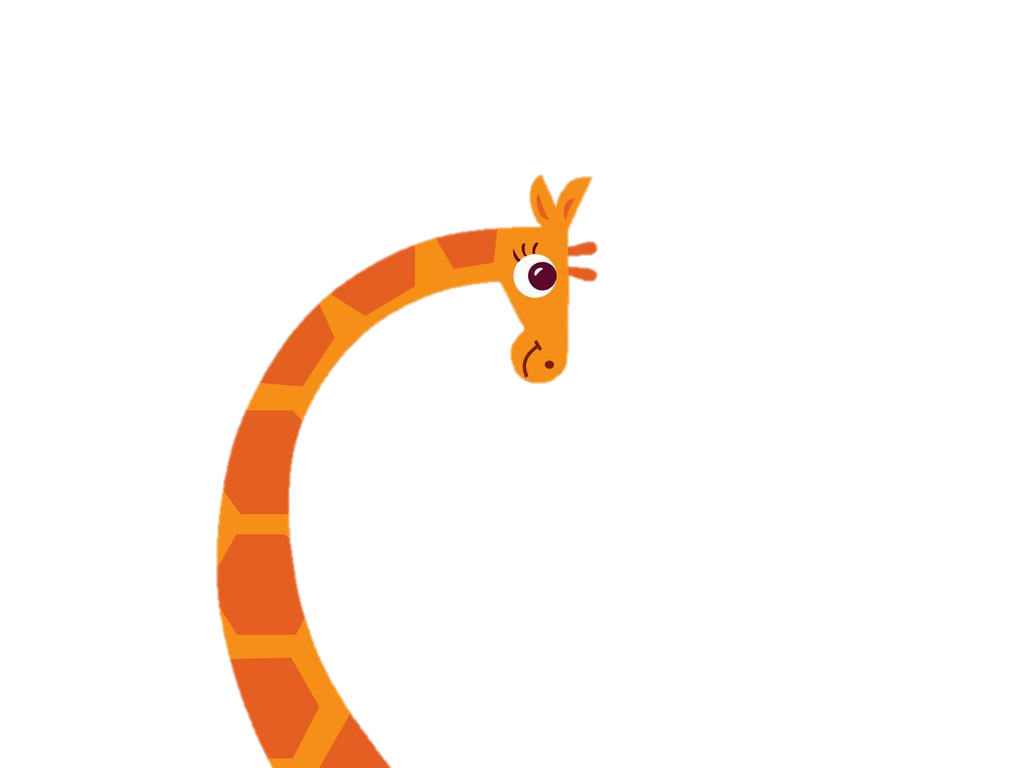 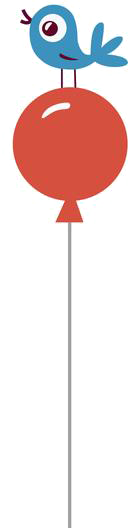 请输入标题
请输入标题
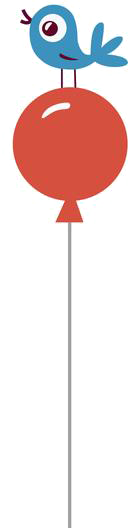 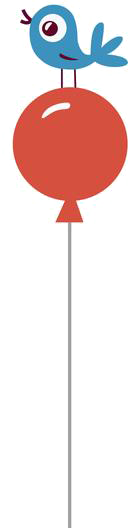 星星发亮是为了让每一个人有一天都能找到属于自己的星星星星发亮是为了让每一个人有一天都能找到属于自己的星星。
星星发亮是为了让每一个人有一天都能找到属于自己的星星星星发亮是为了让每一个人有一天都能找到属于自己的星星。
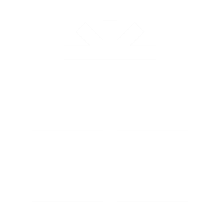 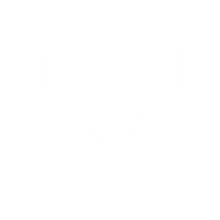 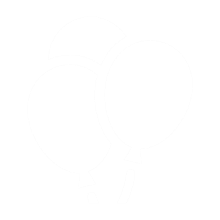 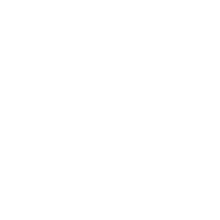 星星发亮是为了让每一个人有一天都能找到属于自己的星星星星发亮是为了让每一个人有一天都能找到属于自己的星星。
星星发亮是为了让每一个人有一天都能找到属于自己的星星星星发亮是为了让每一个人有一天都能找到属于自己的星星。
请输入标题
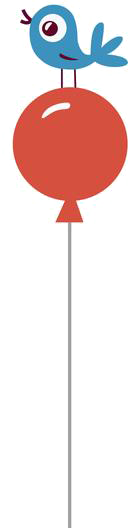 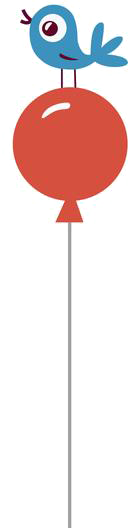 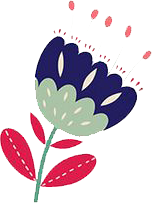 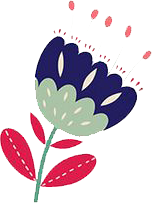 请输入标题
请输入标题
星星发亮是为了让每一个人有一天都能找到属于自己的星星星星发亮是为了让每一个人有一天都能找到属于自己的星星。
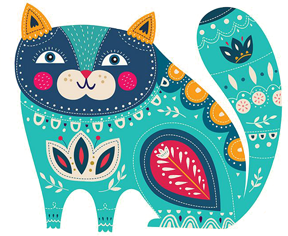 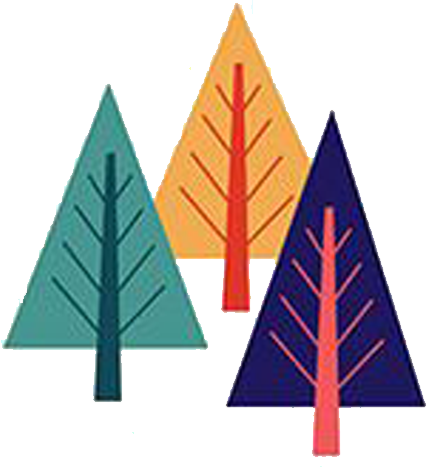 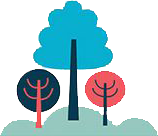 星星发亮是为了让每一个人有一天都能找到属于自己的星星星星发亮是为了让每一个人有一天都能找到属于自己的星星。
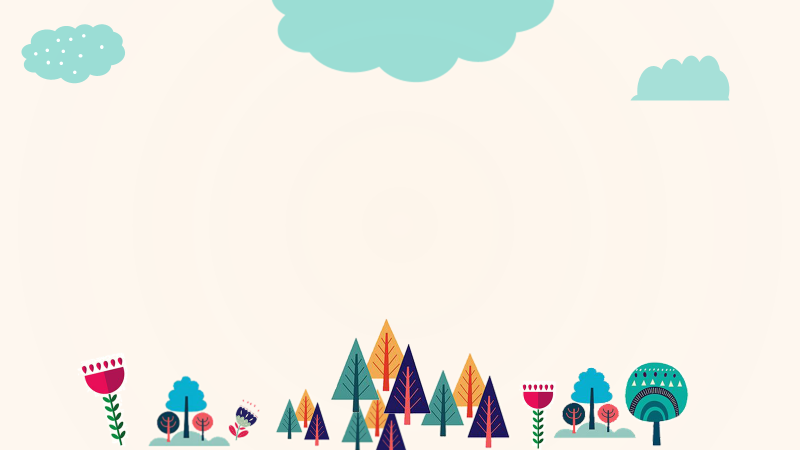 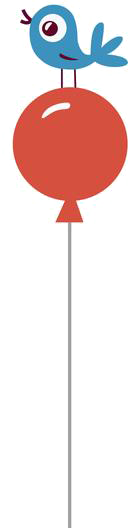 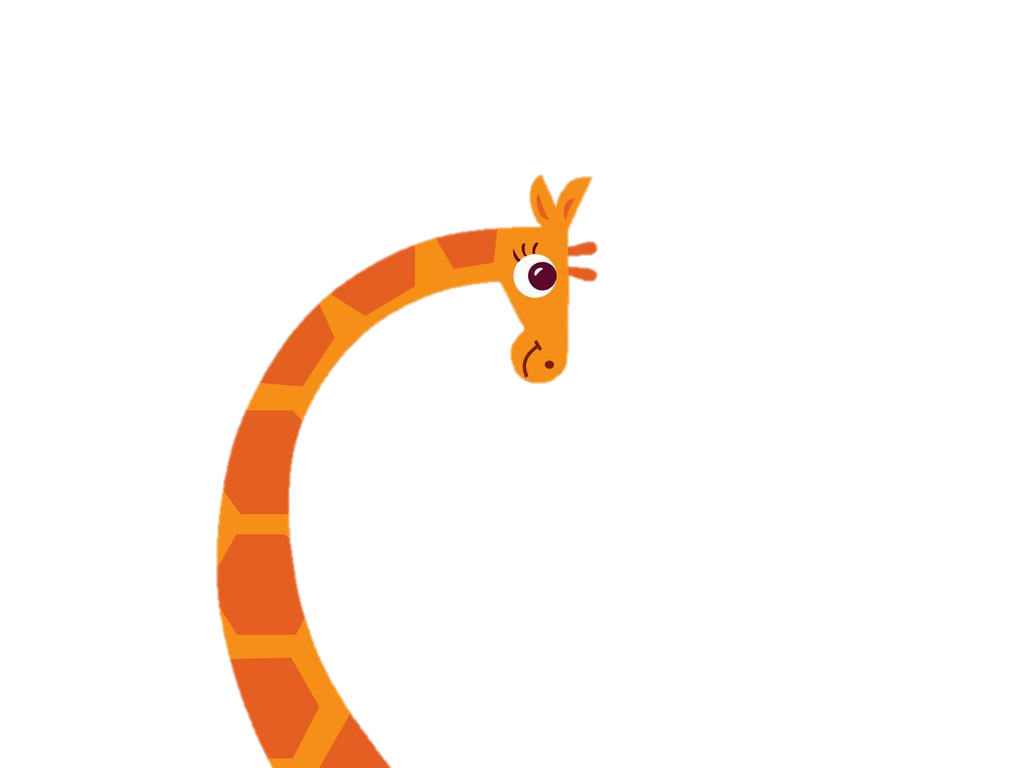 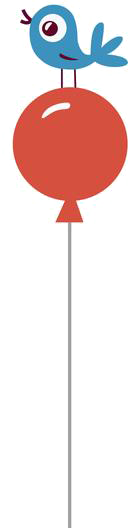 请输入标题
请输入标题
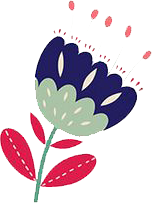 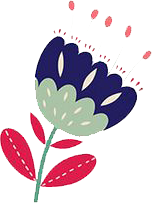 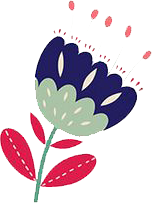 请输入标题
请输入标题
请输入标题
星星发亮是为了让每一个人有一天都能找到属于自己的星星星星发亮是为了让每一个人有一天都能找到属于自己的星星。如果你爱上了某个星球的一朵花。那么，只要在夜晚仰望星空，就会觉得漫天的繁星就像一朵朵盛开的花
星星发亮是为了让每一个人有一天都能找到属于自己的星星星星发亮是为了让每一个人有一天都能找到属于自己的星星。那么，只要在夜晚仰望星空，就会觉得漫天的繁星就像一朵朵盛开的花.
星星发亮是为了让每一个人有一天都能找到属于自己的星星星星发亮是为了让每一个人有一天都能找到属于自己的星星。那么，只要在夜晚仰望星空，就会觉得漫天的繁星就像一朵朵盛开的花.
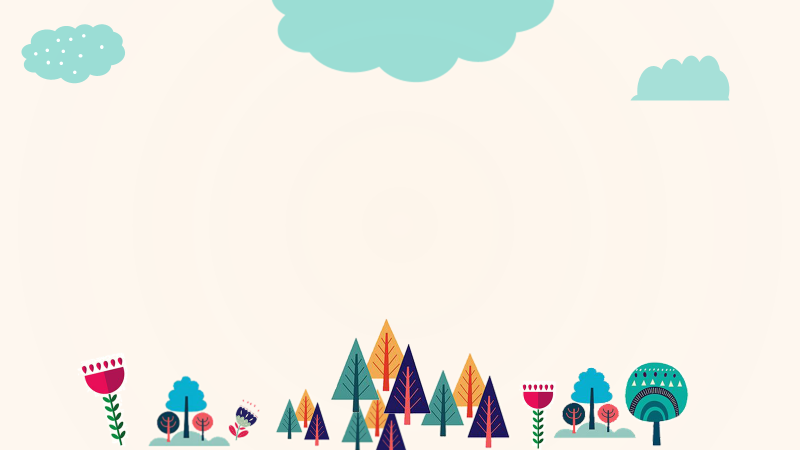 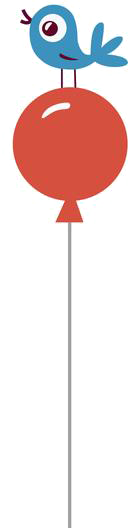 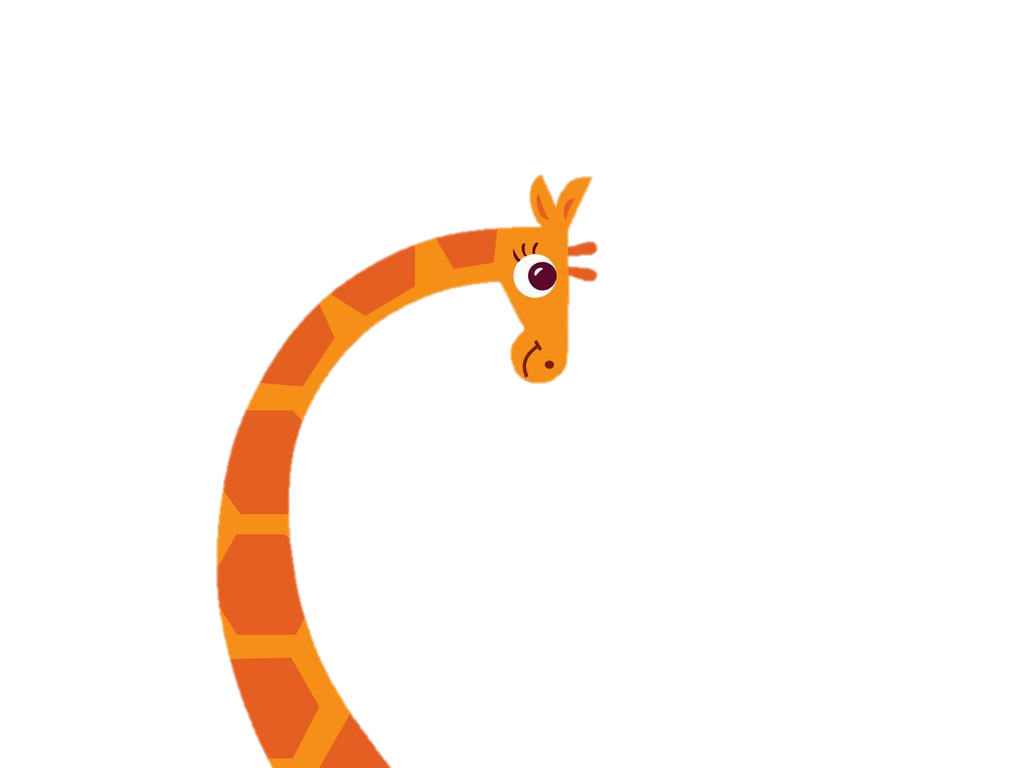 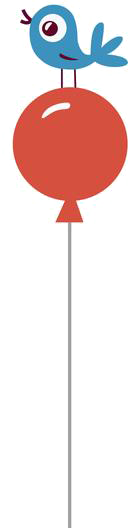 请输入标题
请输入标题
那么，只要在夜晚仰望星空，就会觉得漫天的繁星就像一朵朵盛开的花.
请输入标题
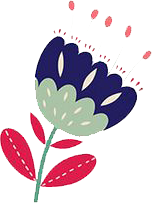 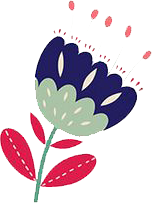 请输入标题
请输入标题
星星发亮是为了让每一个人有一天都能找到属于自己的星星星星发亮是为了让每一个人有一天都能找到属于自己的星星。
50%
76%
84%
星星发亮是为了让每一个人有一天都能找到属于自己的星星星星发亮是为了让每一个人有一天都能找到属于自己的星星。
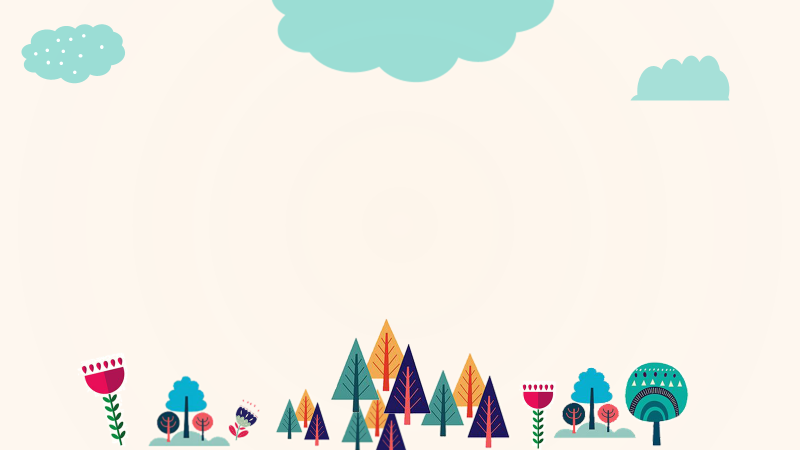 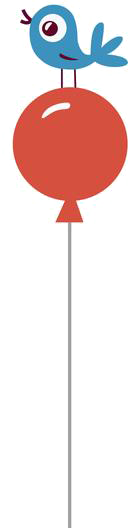 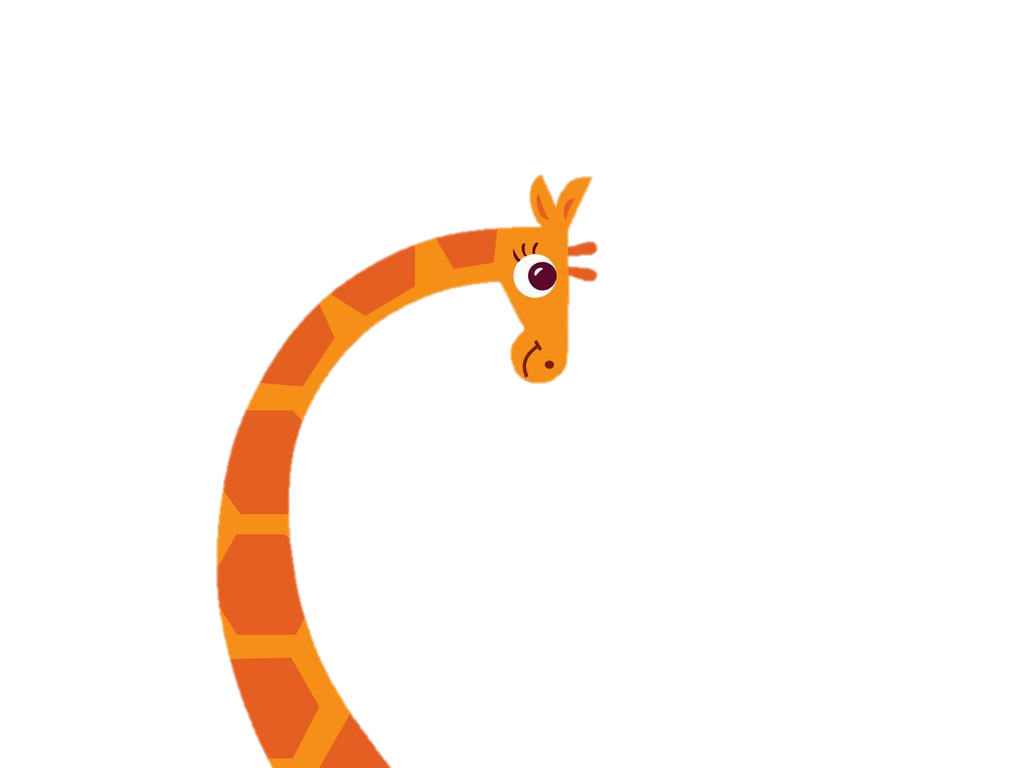 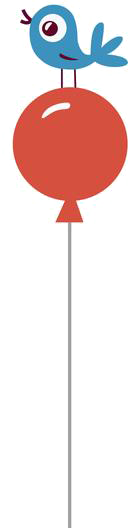 请输入标题
请输入标题
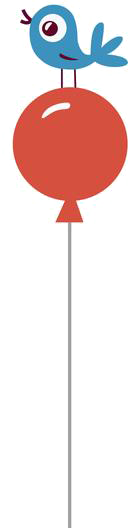 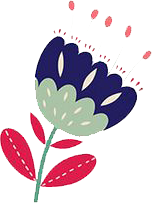 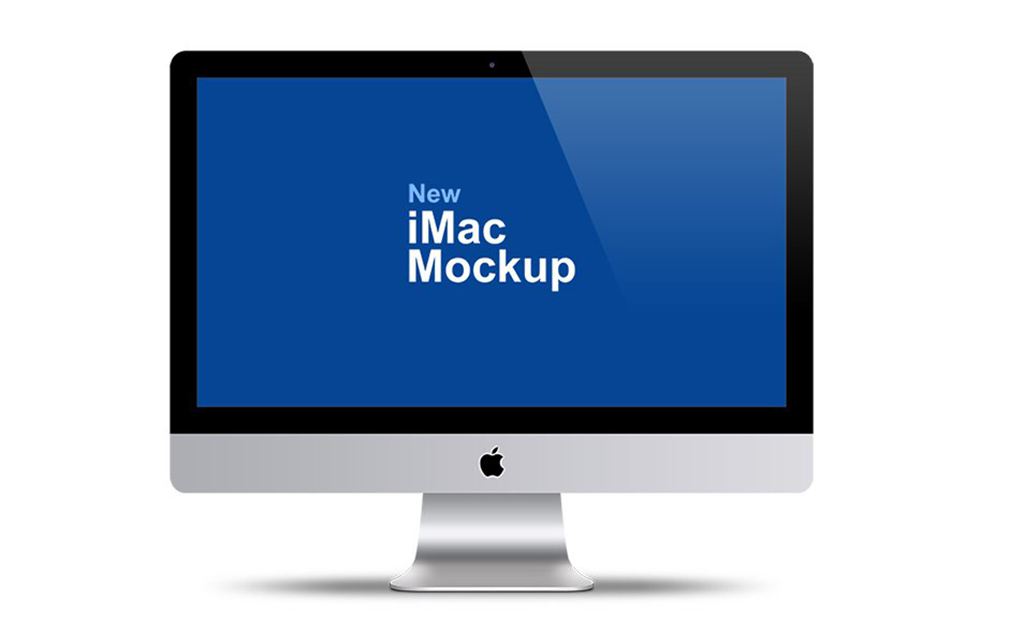 请输入标题
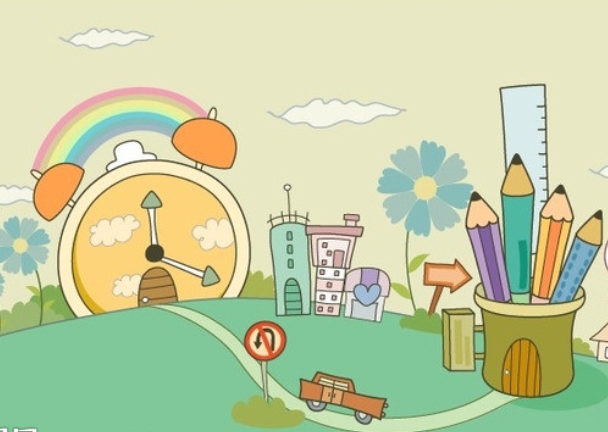 星星发亮是为了让每一个人有一天都能找到属于自己的星星星星发亮是为了让每一个人有一天都能找到属于自己的星星。
星星发亮是为了让每一个人有一天都能找到属于自己的星星星星发亮是为了让每一个人有一天都能找到属于自己的星星。
请输入标题
星星发亮是为了让每一个人有一天都能找到属于自己的星星星星发亮是为了让每一个人有一天都能找到属于自己的星星。如果你爱上了某个星球的一朵花。那么，只要在夜晚仰望星空，就会觉得漫天的繁星就像一朵朵盛开的花
星星发亮是为了让每一个人有一天都能找到属于自己的星星星星发亮是为了让每一个人有一天都能找到属于自己的星星。如果你爱上了某个星球的一朵花。那么，只要在夜晚仰望星空，就会觉得漫天的繁星就像一朵朵盛开的花
01
02
03
04
星星发亮是为了让每一个人有一天都能找到属于自己的星星星星发亮是为了让每一个人有一天都能找到属于自己的星星。
星星发亮是为了让每一个人有一天都能找到属于自己的星星星星发亮是为了让每一个人有一天都能找到属于自己的星星。如果你爱上了某个星球的一朵花
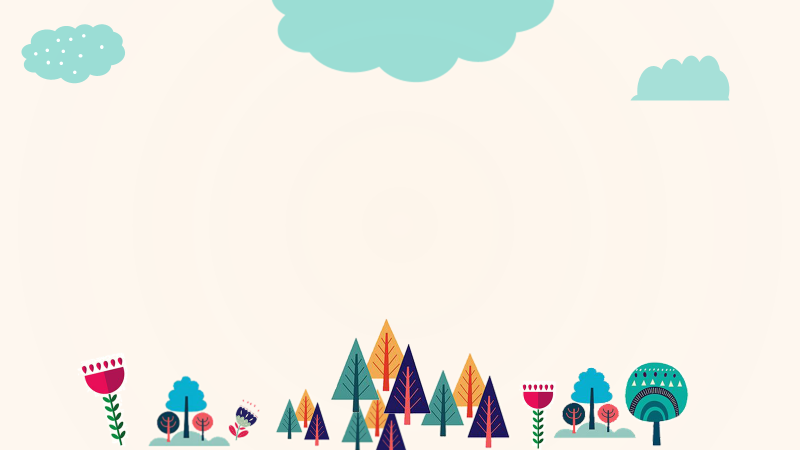 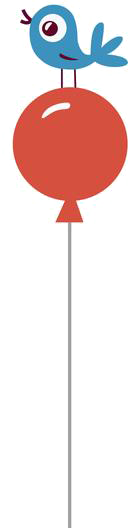 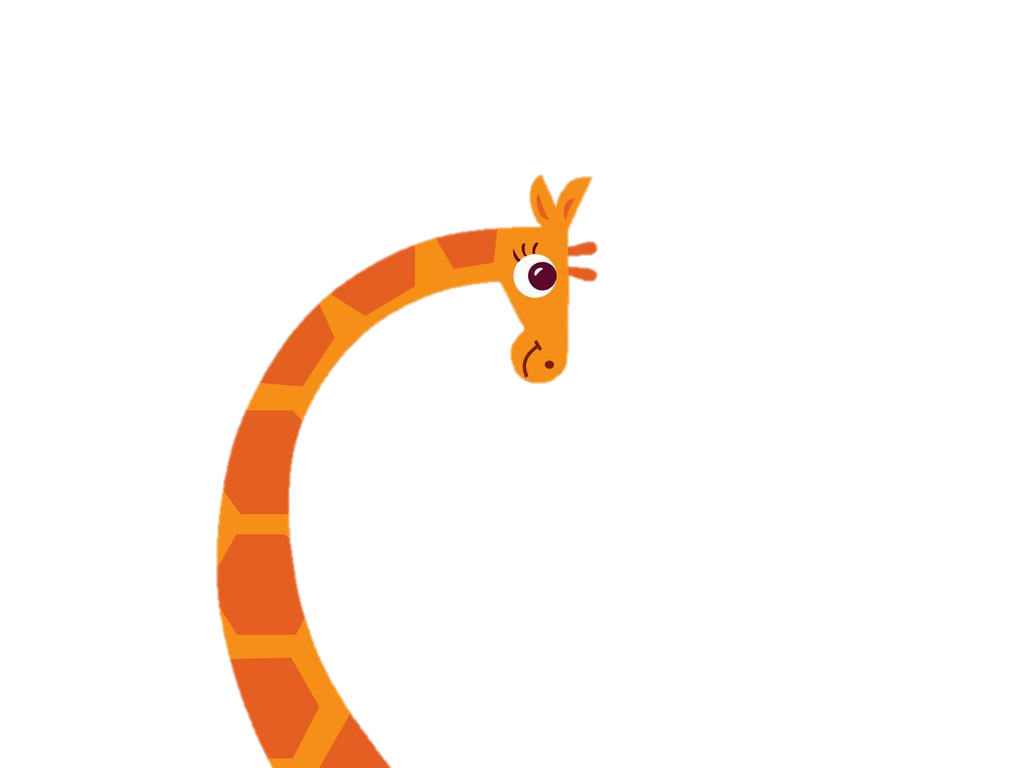 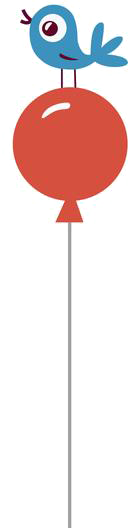 请输入标题
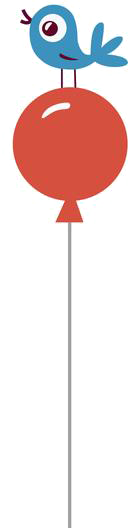 请输入标题
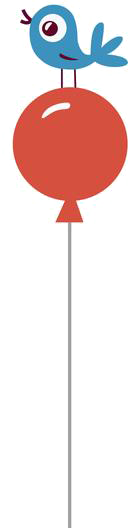 星星发亮是为了让每一个人有一天都能找到属于自己的星星星星发亮是为了让每一个人有一天都能找到属于自己的星星。
星星发亮是为了让每一个人有一天都能找到属于自己的星星星星发亮是为了让每一个人有一天都能找到属于自己的星星。
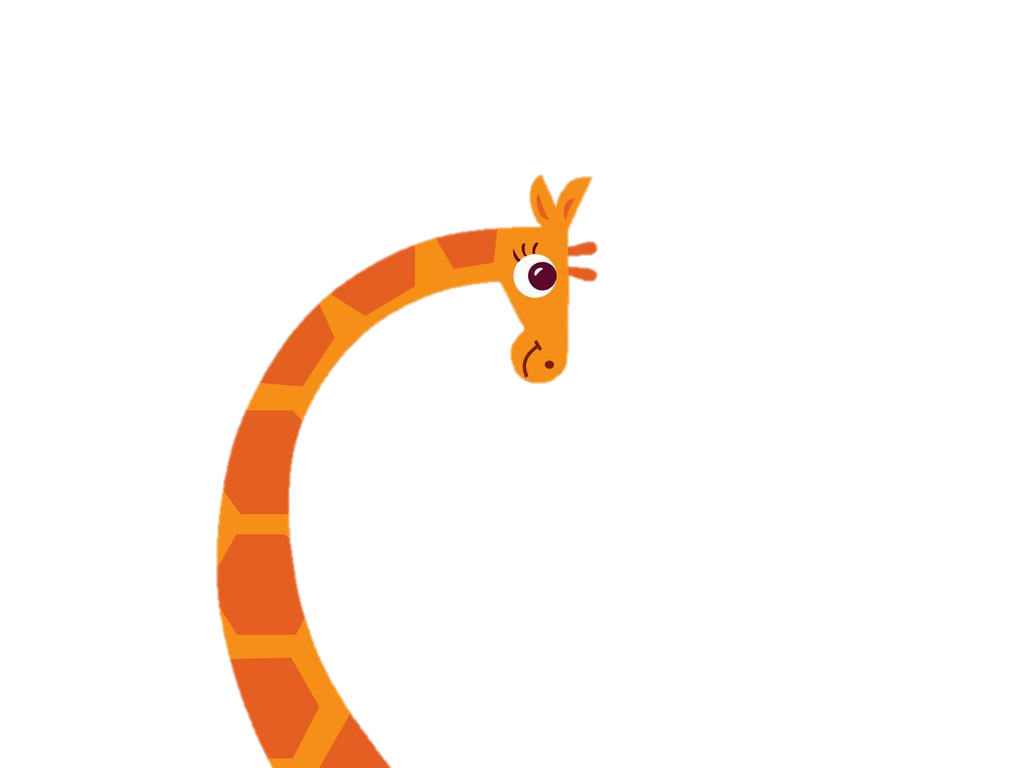 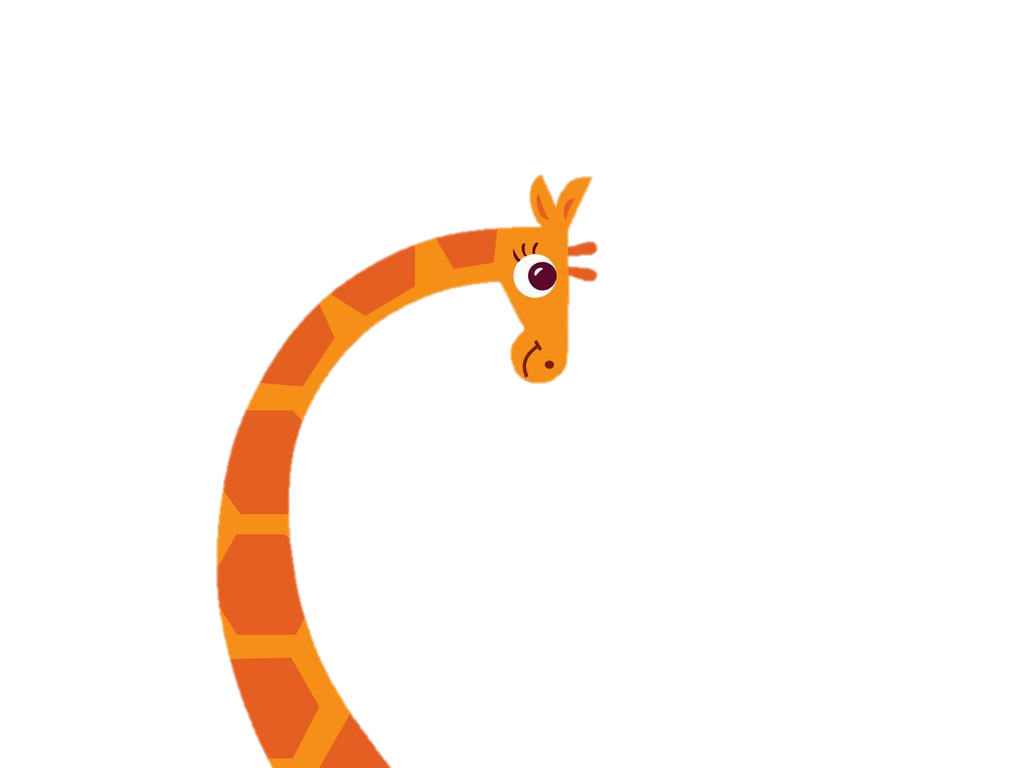 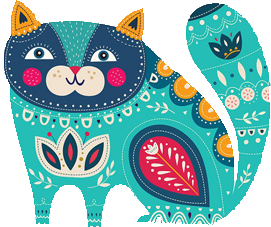 星星发亮是为了让每一个人有一天都能找到属于自己的星星星星发亮是为了让每一个人有一天都能找到属于自己的星星。
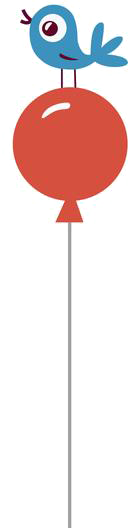 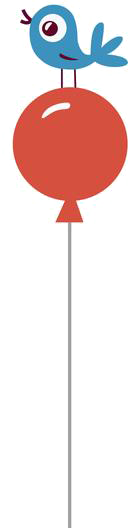 THANKS
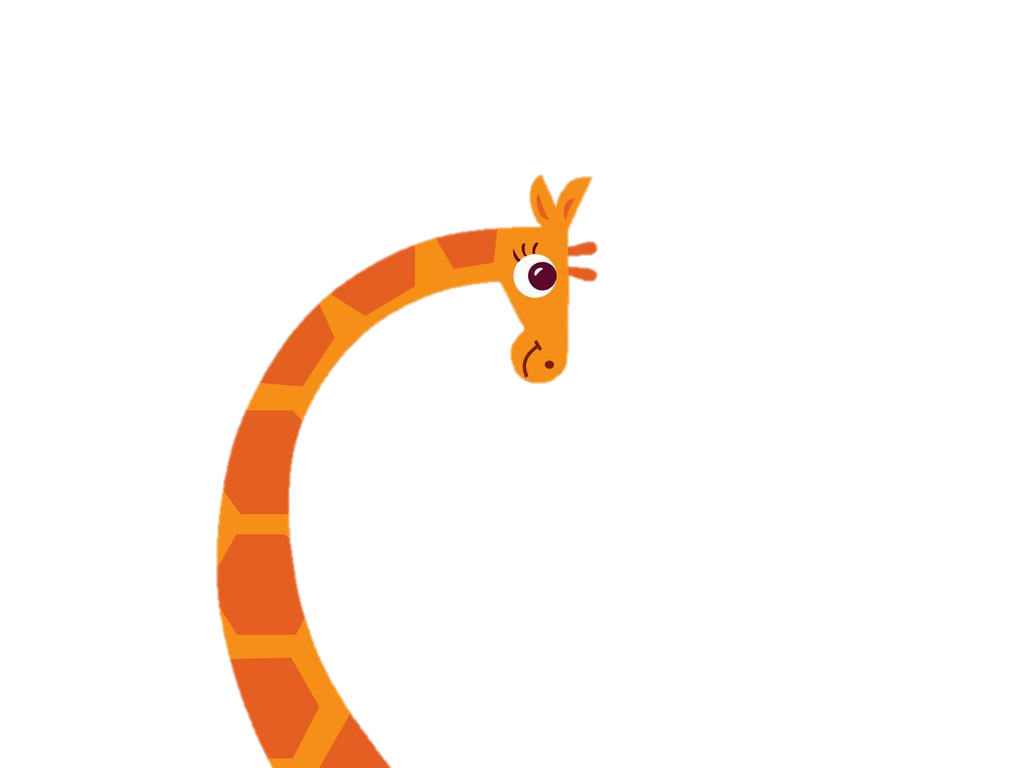 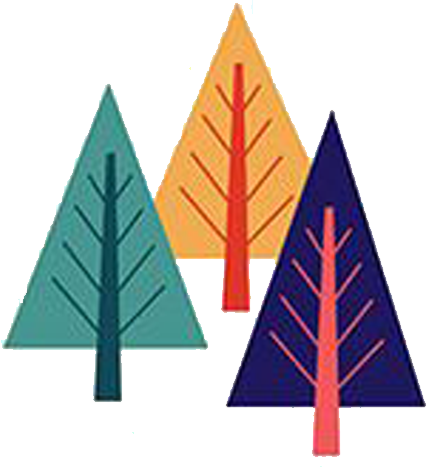 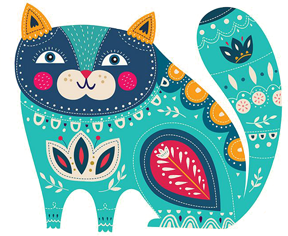 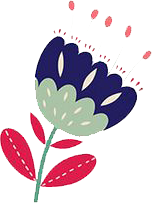 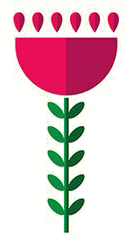 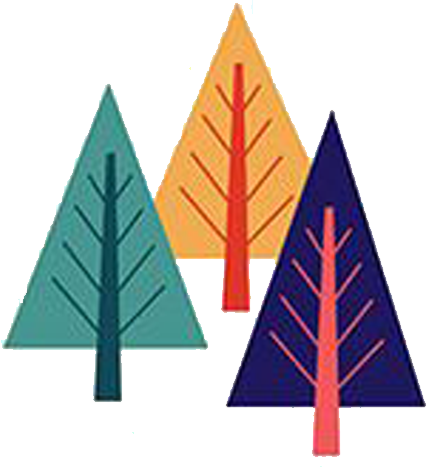 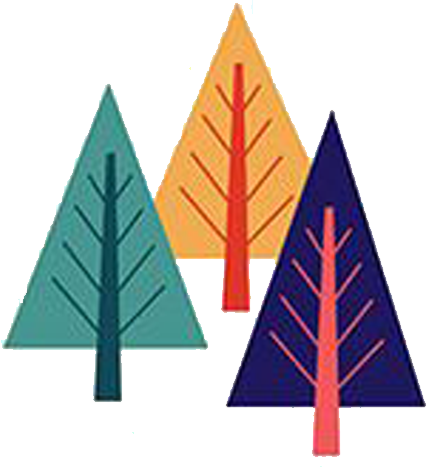 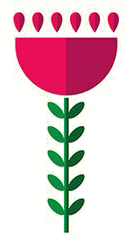 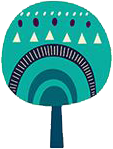 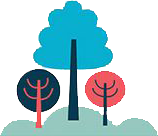 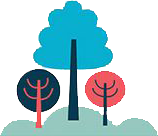 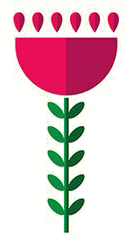 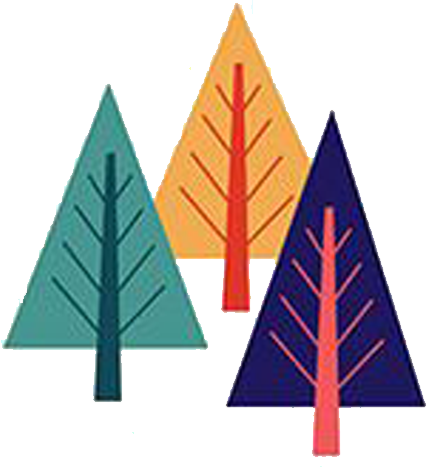 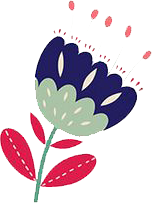 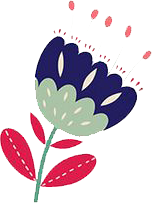 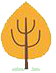